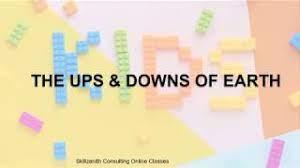 1
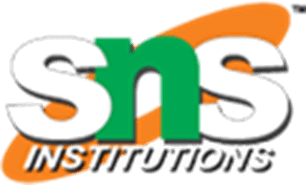 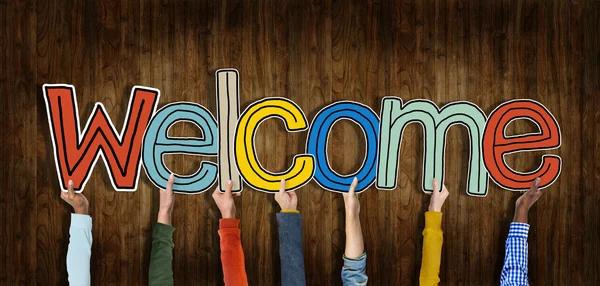 2
Landforms of the Earth
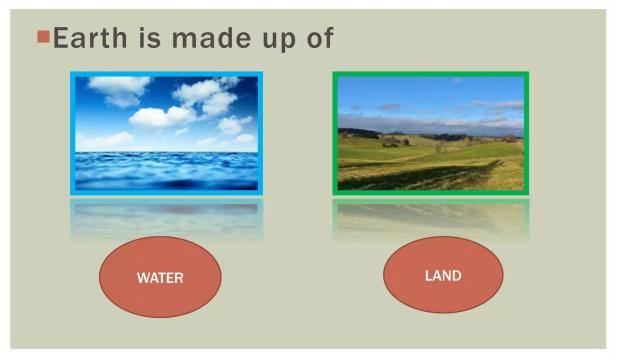 THE UPS AND DOWNS OF THE EARTH/N Karunambigai/Social/SNS ACADEMY\
3/29
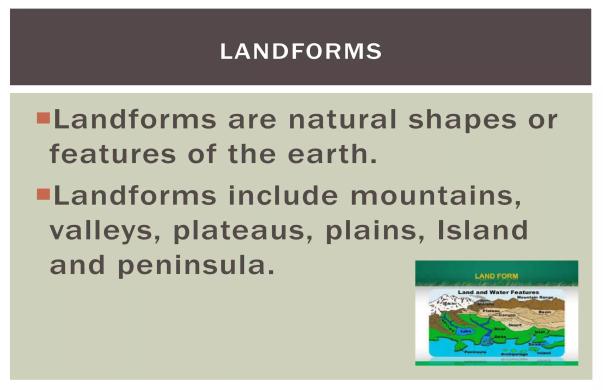 The ups and downs of the Earth/Social/N Karunambigai//SNS ACADEMY
4/29
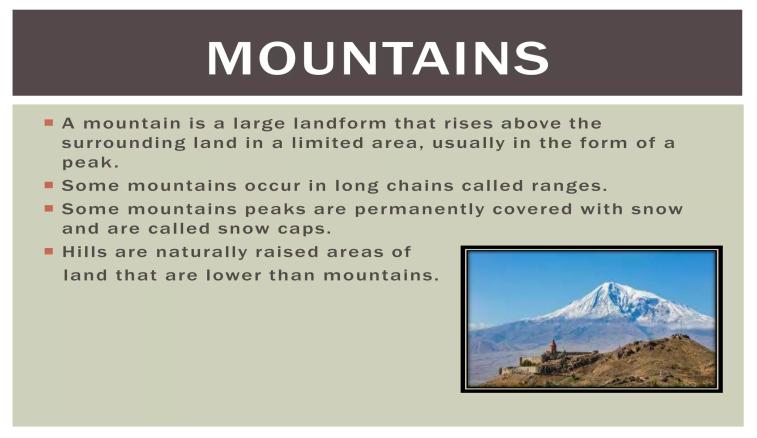 THE UPS AND DOWNS OF THE EARTH /Social/N Karunambigai//SNS ACADEMY
5
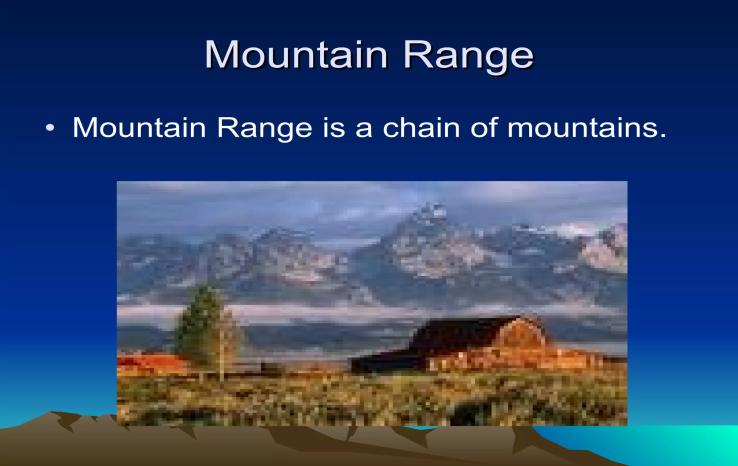 6
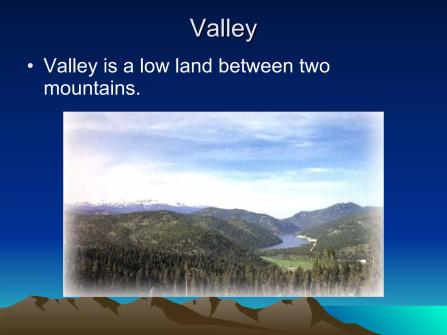 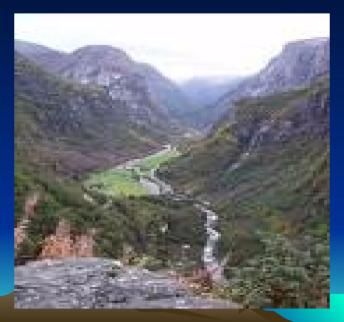 The ups and downs of the Earth/Karunambigai/Social/SNS ACADEMY
7
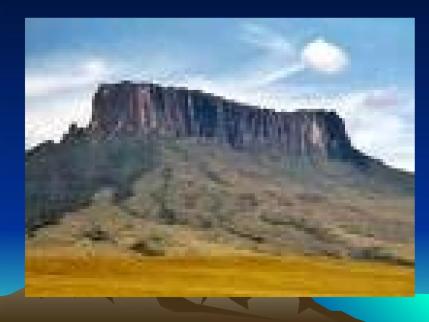 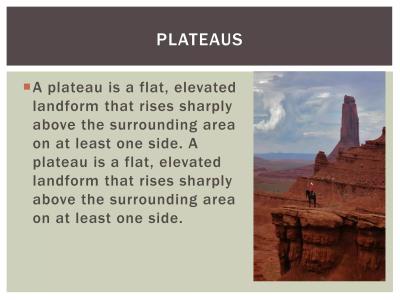 8/29
The ups and downs of the Earth\Karunambigai/Social/SNS ACADEMY
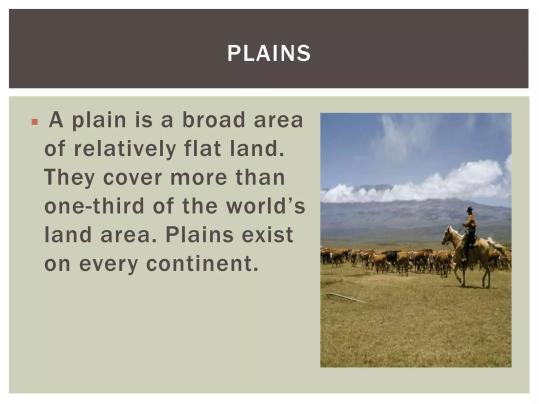 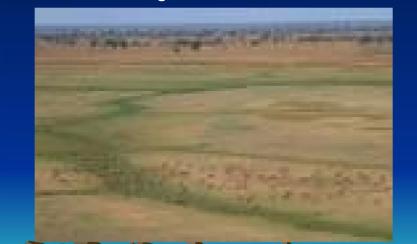 9/29
The ups and downs of the Earth/ Social/NKarunambigai/SNS ACADEMY
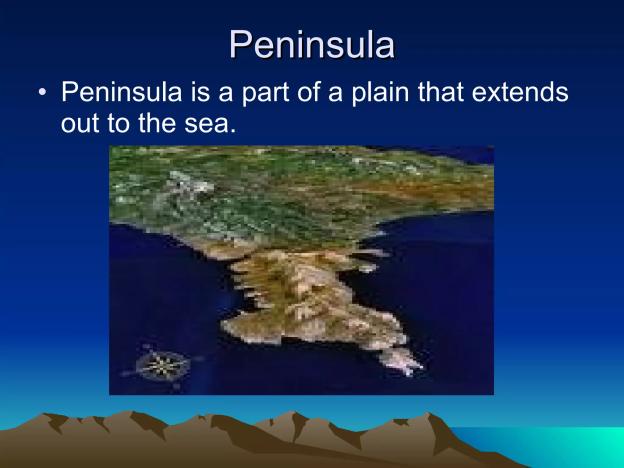 Calendars we use
10
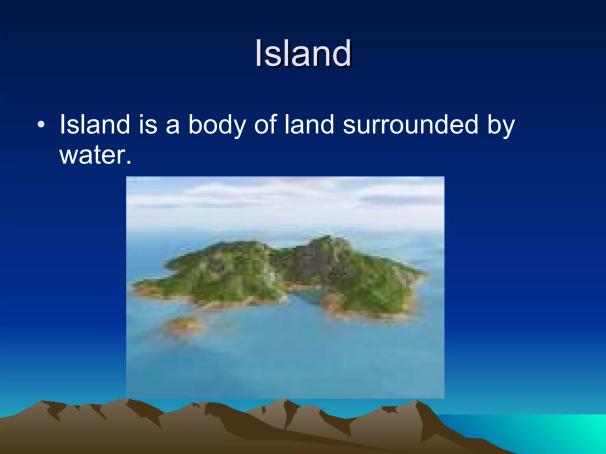 11
WATER BODIES OF THE EARTH
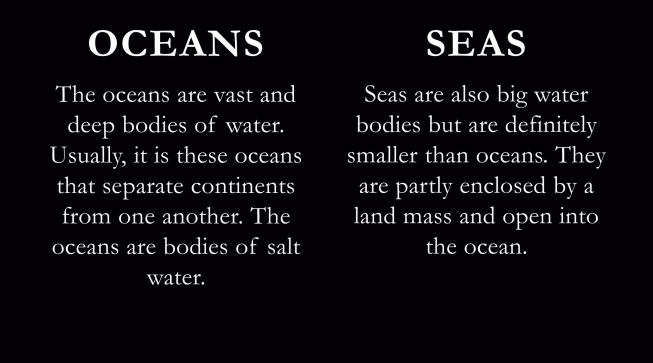 12
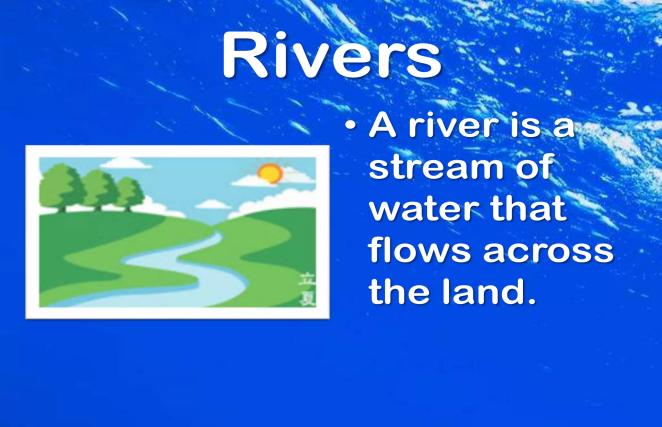 13
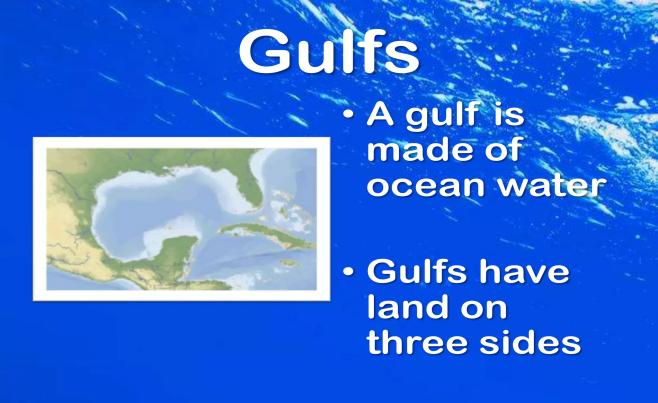 14
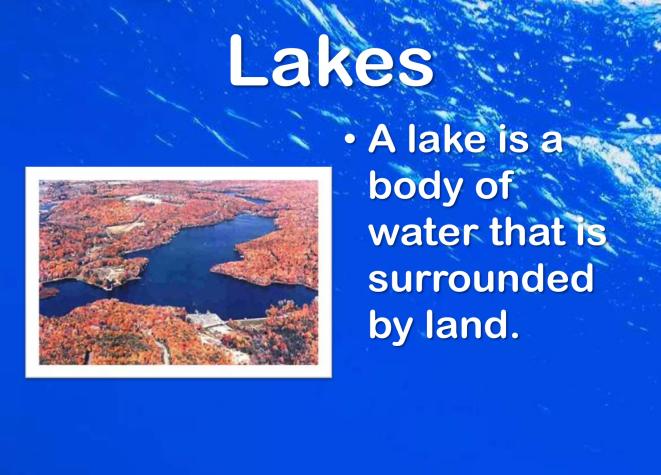 15
STREAM
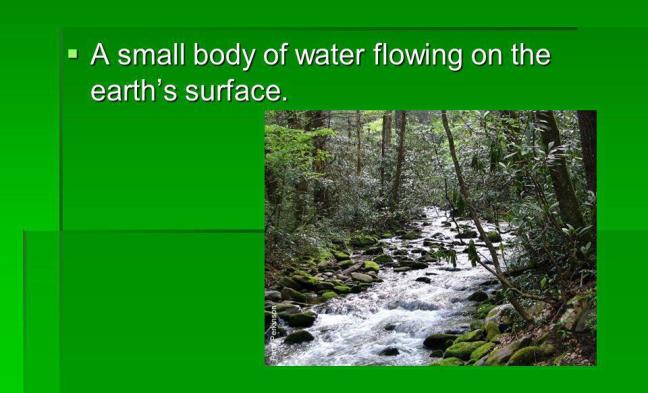 16
WATERFALLS
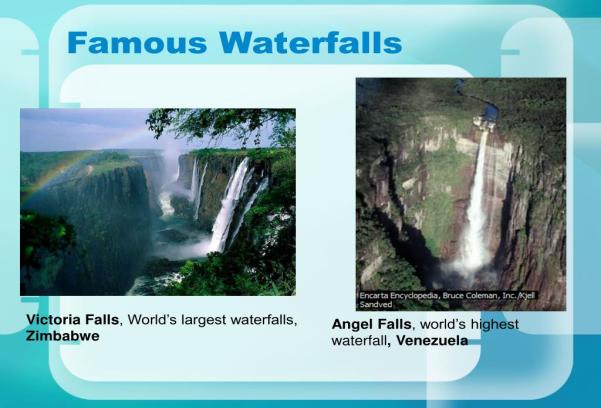 17
LAGOON
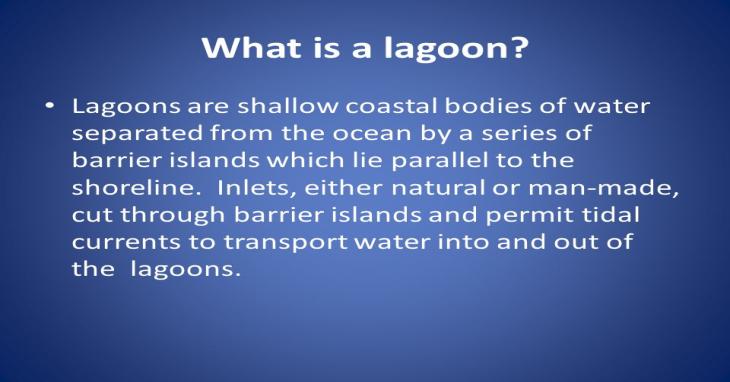 18
STRAIT
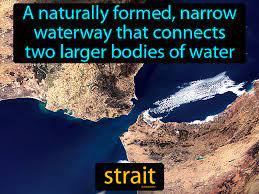 19
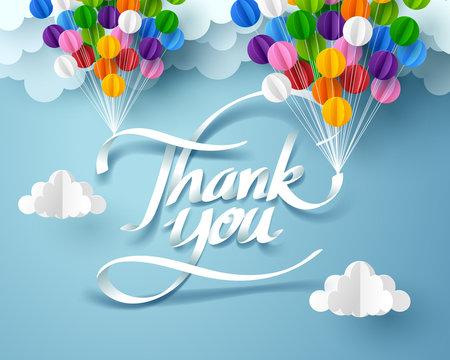 20